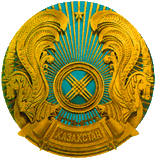 Қазақстан Республикасы Құрылыс және тұрғын үй-коммуналдық шаруашылық істері агенттігінің 2011 жылғы қызметінің қорытындылары және 2012 жылға арналған міндеттері
2012 жылғы наурыз
Стратегиялық бағыт
2
2011 жылғы негізгі көрсеткіштер
3
Үлестік құрылыс
4
Агенттіктің бюджеті, млн.теңге
5
Агентттіке өтініш
6
2011 жылы қабылданған бағдарламалар
7
2011 жылы тұрғын үйді іске қосу
8
2011-2014 жылдары қолданыстағы бағдарламаларТұрғын үй құрылысын мемлекеттік қолдау
9
«Қолжетімді тұрғын үй-2020» бағдарламасының жобасыМемлекеттік қолдау бағыты
10
«Қолжетімді тұрғын үй-2020» бағдарламасының жобасыБюджеттік қаражатқа қажеттілік
11
«Қолжетімді тұрғын үй-2020» бағдарламасының жобасыТұрғын үйді іске қосу (күтіліп отыр)
12
Коммуналдық желілерді жаңғырту
13
«Ақ бұлақ» бағдарламасы
14
Көп пәтерлі тұрғын үйлерді жөндеу
15
Құрылыстағы техникалық реттеу жүйесін реформалау
16
Лицензиялаудың санаттары
17
ҚР аумағын жоспарлау және ұйымдастыру құралдары
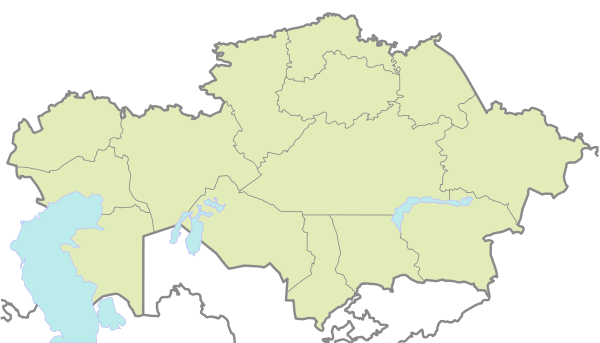 Мақсаты: Қазақстан республикасының аумағын ұйымдастырудың және жоспарлаудың тиімді жүйесін қалыптастыру
МІНДЕТТЕР:
Өңіраралық және
 салааралық 
мемлекеттік 
мүдделерді 
үйлестіру
өндіргіш күштерді 
таратып
 қоныстандыру және 
орналастыру 
жүйесін реттеу
Аумақты кешенді 
талдау және  
функционалдық 
аймақтарға бөлу
18
Жаңа нормативтік-сметалық базаАғымдағы нарықтық бағаға көшу
19
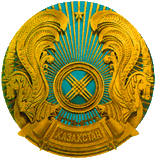 Қазақстан Республикасы Құрылыс және тұрғын үй-коммуналдық шаруашылық істері агенттігінің 2011 жылғы қызметінің қорытындылары және 2012 жылға 
арналған міндеттері
2012 жылғы наурыз